How to write a scientific paper?
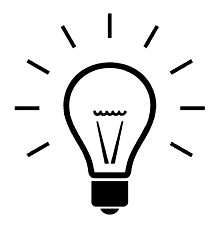 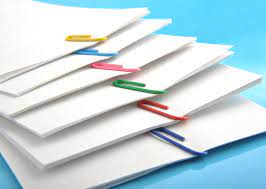 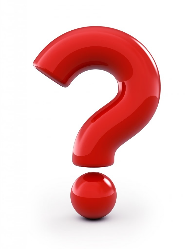 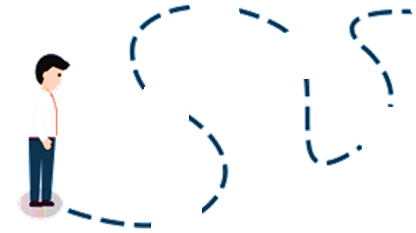 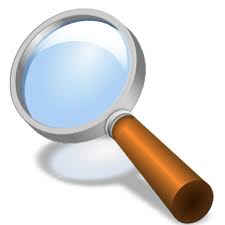 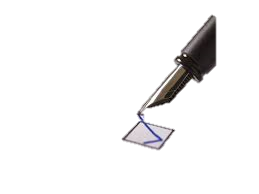 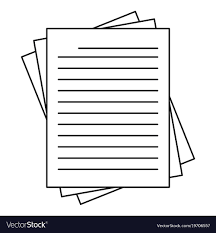 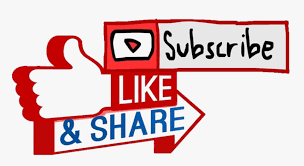 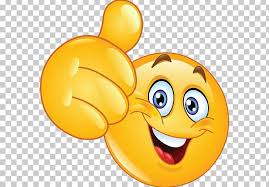 https://youtube.com/AgriMetSoft/
www.agrimetsoft.com
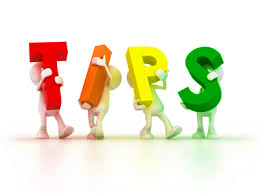 How to prepare a manuscript for international journals?
Steps to organizing your manuscript
Write the Abstract and Introduction
Prepare the figures and tables
Write the Material & Methods
Write up the Results
Write the Discussion
Write a clear Conclusion
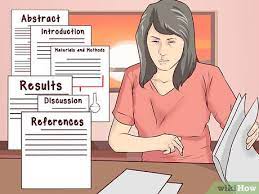 2
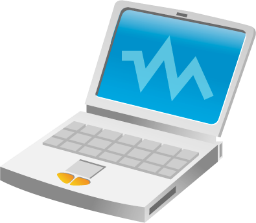 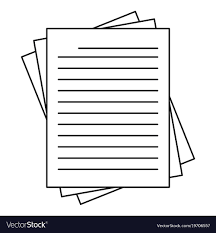 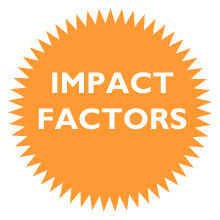 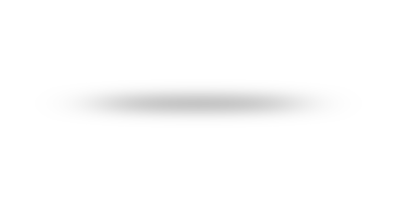 Submit a paper
Which journal …?
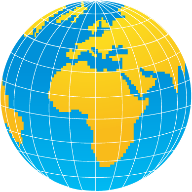 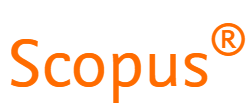 Impact Factor & Q & citation
What is Scopus used for? How to Find Scopus Indexed Journals?
3
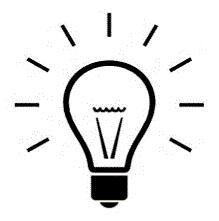 Key tips
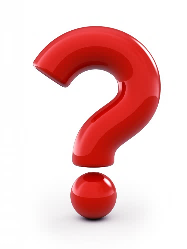 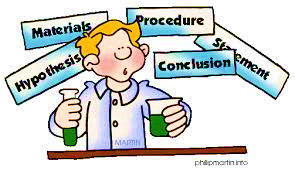 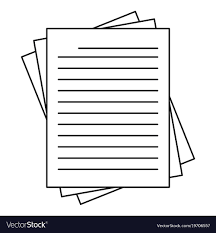 Main steps for sending a paper
Open Access vs. Sub.
What is SJR and …?
GS
h & i10 indices
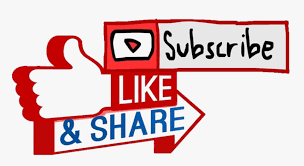 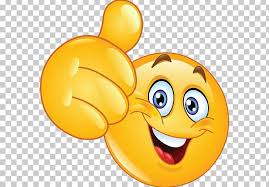 www.agrimetsoft.com
https://youtube.com/AgriMetSoft/
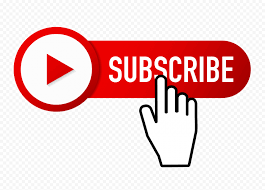 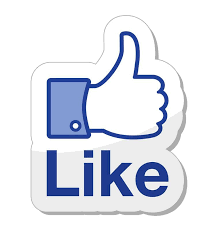 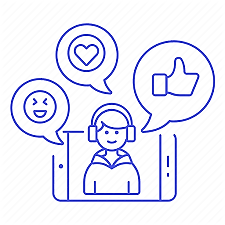 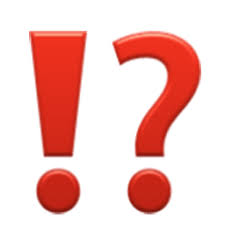 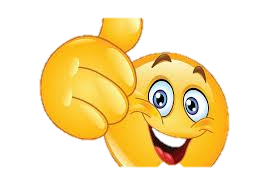 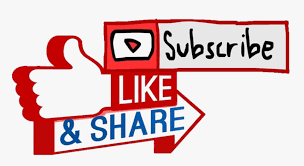 www.agrimetsoft.com
https://youtube.com/AgriMetSoft/
[Speaker Notes: Please hit the thumbs up button and don’t forget to subscribe !]
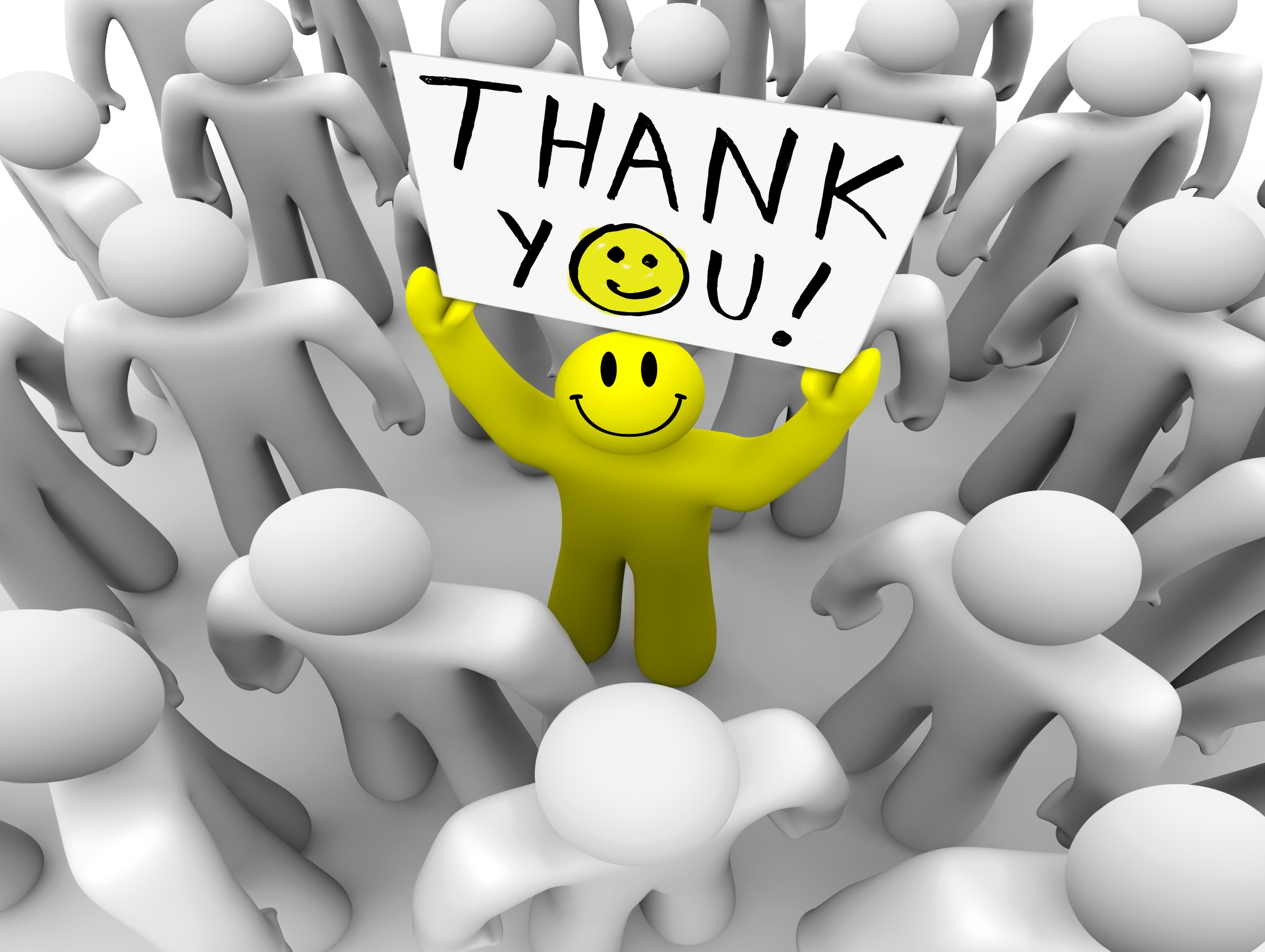 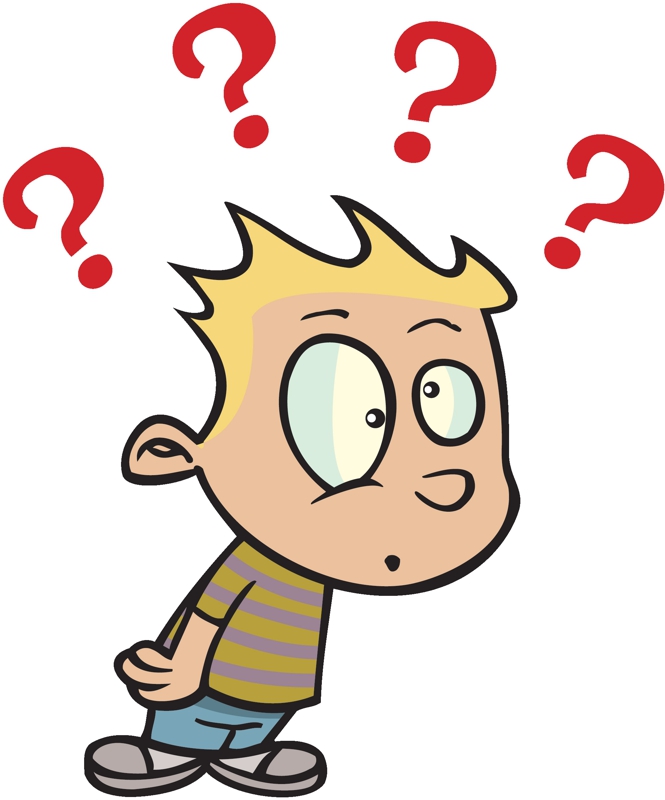 ?
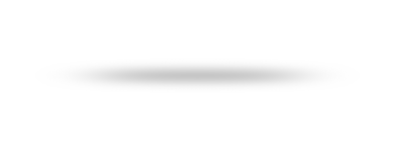 6